Monitoring and Troubleshooting Windows Server 2019
Module 12
[Speaker Notes: Add slide notes here]
Learning Objectives
After completing this module you should be able to:
Outline the process used to monitor and troubleshoot systems
Use common monitoring and troubleshooting tools
Troubleshoot common hardware, software, operating system, performance, and network problems
[Speaker Notes: Add slide notes here]
Monitoring and Troubleshooting Methodology (1 of 4)
Monitoring and Troubleshooting Methodology (2 of 4)
Monitoring is the most time-consuming task
Examine network connectivity, view log files, and run performance utilities to identify problems and their causes
Proactive maintenance minimizes the chance of future problems
Perform regular system backups, monitor available storage, create baselines, and analyze performance trends
Document for future reference
Reactive maintenance corrects problems during monitoring
Troubleshooting procedure efficiently solves a problem systematically
Monitoring and Troubleshooting Methodology (3 of 4)
Steps to take when a problem occurs
Gather information about it
Isolate the problem
Generate a list of possible causes and solutions
Implement and test possible solutions for results until problem resolved
Document the solution and take proactive maintenance measures
 Two golden rules of any troubleshooting process
Prioritize problems and try to solve the root of the problem
Monitoring and Troubleshooting Methodology (4 of 4)
Monitoring and Troubleshooting Tools
Server Manager and the Windows Admin Center
Used to monitor system events and performance
Windows Server 2019 additional tools
Task Manager
Resource Monitor
Performance Monitor
Data Collector Sets
Event Viewer
Reliability Monitor
Task Manager (1 of 12)
Task Manager uses
View and manage processes and quickly analyze system performance
Default display: short list of processes started by the current user
View performance information by Clicking More details and highlighting the Performance tab
Default Performance tab display: CPU hardware utilization
Number of processes
Number of threads: unique sequences of instructions executed by a process
Number of handles: resources connected to a process
Task Manager (2 of 12)
Task Manager (3 of 12)
Selecting Memory displays memory utilization information
Committed memory: virtual memory from the paging file
Cached memory: used to speed filesystem access for processes
Paged pool memory: can be transferred to the paging file if necessary
Non-paged pool memory: cannot be transferred to the paging file
Task Manager (4 of 12)
Task Manager (5 of 12)
Selecting Ethernet displays network statistics for the network interface
High sustained send and receive values
May indicate Distributed Denial of Service (DDoS) network attack
High processor or memory utilization values
Too many processes running on the system
Rogue processes: have encountered an error forcing use of unusually large amount of processor time
Memory leaks: processes continually use more memory until system memory exhausted
Task Manager (6 of 12)
Task Manager (7 of 12)
Identifying rogue processes
Sort processes by processor utilization and examine the results
Identifying memory leaks
Sort processes by memory utilization and examine the results
Ending a process
Right-click the process and click End task
Can view a list of processes organized by the user that started them
Highlight the Users tab
Task Manager (8 of 12)
Task Manager (9 of 12)
Task Manager (10 of 12)
Can view more information for each process on the system
Highlight the Details tab
Shows process ID (PID), status, user name, CPU and memory utilization
Can obtain additional information by right-clicking the process
Problems related to unresponsive services
Resolved by restarting the service or starting it if stopped
Highlight the Services tab to view the services on the system
Right-click a service and click Restart to restart it or Start to start it
Task Manager (11 of 12)
Task Manager (12 of 12)
Resource Monitor (1 of 2)
Displays a graph showing CPU, disk, network, and memory utilization
Provides a list of selectable processes
Displays associated detailed storage, network, and memory information
Additional tabs
CPU tab displays related services and file handles
Memory tab displays physical and virtual memory usage
Disk tab displays the disks and files used
Network tab displays network activity, TCP connections, and ports
Resource Monitor (2 of 2)
Performance Monitor (1 of 8)
Most comprehensive tool for collecting data on real-time system performance
Tracks individual system resource use
Tracks how resources are behaving under the current workload
Performance information composed of three components
Performance objects, performance counters, instances
Many different performance objects and counters exist
Performance Monitor (2 of 8)
Performance Monitor (3 of 8)
Performance Monitor (4 of 8)
Performance Monitor (5 of 8)
To add a performance counter to Performance Monitor
Click the Add icon (+) from the Performance Monitor toolbar
Add Counters window opens
Can add the appropriate performance counters and instances
Optionally select Show description
View a pane describing the function of each counter selected
Performance Monitor (6 of 8)
Performance Monitor (7 of 8)
To change the output view
Select the Change graph type drop-down box from the Performance Monitor toolbar
Select Histogram bar to view current performance counter values as a bar chart
Select Report to view a report of the current performance counter values
Report creates an appropriate simple performance baseline
Right-click the report and click Save Settings As to save the report as a webpage
Performance Monitor (8 of 8)
Data Collector Sets (1 of 17)
Data Collector Sets tool
In the Performance MMC snap-in
Creates baselines spanning a period of time
Analyzes trends to proactively identify performance problems before they impact the system
Data collector set collects and logs data
Performance counters
Event trace providers reporting on Windows kernel and system applications
System configuration information in the Windows Registry
Data Collector Sets (2 of 17)
Data Collector Sets (3 of 17)
Performance counter alert data collector set
Monitors a performance counter
Logs associated data only when the performance counter exceeds or falls below a certain value
Creating a data collector set to log data
Right-click the User Defined folder under the Data Collector Sets folder
Click New, Data Collector Set
Starts the Create new Data Collector Set wizard
Data Collector Sets (4 of 17)
Creating a data collector set to log data (continued)
Manually create a data collector set
Or select Create from a template to use preconfigured data collector sets
Select whether to collect and log data or create a performance alert
Specify the performance counters to monitor
Specify the event trace providers to monitor
Specify the Windows Registry keys to collect system configuration data from
Optionally modify the default folder to store the collected data
Specify data collector set options and click Finish
Data Collector Sets (5 of 17)
Data Collector Sets (6 of 17)
Data Collector Sets (7 of 17)
Data Collector Sets (8 of 17)
Data Collector Sets (9 of 17)
Data Collector Sets (10 of 17)
Data Collector Sets (11 of 17)
Data Collector Sets (12 of 17)
Creating a data collector set to log data (continued)
After creating a data collector set:
Right-click it under the User Defined folder
Click Start to start collecting data
Click Stop to stop collecting data
Click Properties to modify its configuration
Properties dialog box for a data collector set has six tabs
General, Directory, Security, Schedule, Stop Condition, Task
Data Collector Sets (13 of 17)
Creating a performance counter alert
Almost identical process to creating a data collector set to log data
Select Performance Counter Alert when selecting the data performance set type
Click Next and specify performance counters and the associated alert values
Click Next and configure the same data collector set options as before
Click Finish and manage the performance counter alert like any other data collector set
Data Collector Sets (14 of 17)
Data Collector Sets (15 of 17)
Viewing the results of a data collector set
Stop a data collector set
Expand the User Defined folder under the Reports folder
Select the appropriate report under the folder for the data collector set
Report named for the date the data collector set was started
Right-click log file name and click View, Folder
Data Collector Sets (16 of 17)
Data Collector Sets (17 of 17)
Event Viewer (1 of 6)
Event log use
Troubleshoot problems affecting a particular system component, service, or application
Event Viewer tool used to view event logs and the events they contain
Five standard Windows event logs
Application, Security, Setup, System, Forwarded Events
Forwarded events log stores events obtained from computers on the network using an event subscription
Event Viewer (2 of 6)
Event Viewer (3 of 6)
To limit number of events recorded in Application and System event logs
Windows creates additional event logs
Located in Applications and Services Logs folder
In the navigation pane of Event Viewer
Viewing events
Six different event levels indicate the type or severity
Information, Warning, Error, Critical, Audit Success, Audit Failure
Event Viewer (4 of 6)
Filtering events
To limit the events displayed for the log
Open Event Viewer and select log
Click Filter Current Log in the Actions pane
Specify the appropriate criteria
Custom view
For recurring problems, or to display events from multiple event logs
Saved for future use
Saved under the Custom Views folder in the navigation pane
Event Viewer (5 of 6)
Filtering events (continued)
Creating a custom view
Click Create Custom View from the Actions pane
Specify the appropriate criteria
Click OK
Specify name, description, and location for your custom view
Click OK to create it
Select a custom view in the Event Viewer navigation pane to display the associated events
Event Viewer (6 of 6)
Reliability Monitor (1 of 2)
Indicates event trends over a period of time
Proactively identifies system stability or performance problems
If stability index in Reliability Monitor value drops over a period of time
Steps can be taken to resolve the associated issues before system performance and stability affected
Viewing more information about an event shown in the Reliability Monitor
Double-click the event under the Reliability details for pane
Reliability Monitor (2 of 2)
Resolving Common System Problems
Five categories of Windows Server 2019 problems
Hardware-related
Performance-related
Software-related
Operating system-related
Network-related
Hardware-Related Problems (1 of 2)
Types of hardware component failures
Entirely or intermittently
Jabbering
Intermittent malfunction causing hardware component to send large amounts of information to the processor when not in use
Slows down a processor and the rest of the Windows system
Detect by looking in the Hardware Events event log
Look in other event logs for components, services, and applications that cannot reach the device
Hardware-Related Problems (2 of 2)
Hard disks and SSDs: most common hardware component to fail
Fault tolerant storage configuration (RAID) can regenerate data
If no fault tolerant storage, restore original data from a backup
If the failed storage device contains the system or boot partition
Use full backup of the operating system
If no full backup of the operating system available, rebuild the system
Performance-Related Problems (1 of 3)
Occur when system software requires more hardware resources than currently available
Two resolutions
Reduce the amount of software running on a system
Add additional hardware resources
To minimize the change of performance problems
Remove or disable any unnecessary services
Adjust the number of processes competing for hardware resources
Performance-Related Problems (2 of 3)
Performance-Related Problems (3 of 3)
Performance problems can also be remedied by altering the hardware
Upgrade or add another processor
Use bus mastering, where devices can perform processing tasks normally performed by the processor
Reduces amount of processing the processor must perform
Add physical memory to the computer
Gives processes more working space in memory and reduces the use of the paging file
Replace slower hard disk drives with faster ones or SSDs
Software-Related Problems
Reasons for process failure during execution
Missing dependencies, incorrect configuration settings, software bugs, or conflicting applications
Restrictive file permissions, incorrect file ownership, and missing environment variables prevent a process from accessing necessary files
Failed process may generate a memory leak or become a rogue process
Identify and remove using Task Manager
Failed process may log an event to the Application event log, or the eventlog for the particular server role or software component
Operating System-Related Problems (1 of 6)
Operating system may crash or not boot successfully
Possible causes
System file corruption, an incorrect device driver, or configuration change in the Windows Registry
System crash
Ensure latest critical updates for the software are on the system
Examine System event log content in Event Viewer at the time of the system crash
Operating System-Related Problems (2 of 6)
System boot failure following a crash
Access the Advanced Boot Options menu at boot time to remedy the problem
Must enable the Advanced Boot Options menu
When the Windows Boot Manager screen displays
Press the F8 key to access the Advanced Boot Options menu
Operating System-Related Problems (3 of 6)
Operating System-Related Problems (4 of 6)
Operating System-Related Problems (5 of 6)
Operating System-Related Problems (6 of 6)
Network-Related Problems (1 of 14)
Network connectivity issues
Unable to connect to other computers on the network from a WindowsServer 2019 system
Test strategy
Check network interface for a valid IP configuration and proper connection to the LAN
Run the ipconfig /all
Ensure the DHCP server is available on the network and has not exhausted its range of IP addresses
Network-Related Problems (2 of 14)
Network connectivity issues (continued)
Test strategy (continued)
Test connectivity to the IP address of your network interface
ping IPaddress command in a Command Prompt window
Test-NetConnection IPaddress command in Windows PowerShell
Test connectivity to an IP address on the same LAN as your network interface using the ping or Test-NetConnection command
Test connectivity to an IP address on another LAN or a public IP address on the Internet using the ping or Test-NetConnection command
Network-Related Problems (3 of 14)
Network connectivity issues (continued)
Test strategy (continued)
If unable to connect to computers outside of your LAN
May have an incorrect default gateway configured on your networkinterface
A router between the computer and the target IP address has failed, contains incorrect configuration, or is experiencing high load
Supply the target IP address as an argument to the tracert or Test-NetConnection –TraceRoute command to determine which router is the source of the problem
Network-Related Problems (4 of 14)
Network connectivity issues (continued)
Test strategy (continued)
If both local and remote LANs are accessible from the system by IP address
Issue likely due to name resolution
Test connectivity to the FQDN of a computer on network (e.g., using the ping FQDN or Test-NetConnection FQDN command)
If connectivity to the computer’s FQDN fails
Ensure network interface lists the correct DNS server for name resolution, and that the DNS server is available on the network
Network-Related Problems (5 of 14)
Network connectivity issues (continued)
Test strategy (continued)
If the DNS server is unavailable
Specify an alternate DNS server in the network interface configuration to obtain network connectivity
Network-Related Problems (6 of 14)
Service access issues
Clients are unable to contact a particular service running on the server from across the network
Test strategy
Use Task Manager to determine if the network service is running
Start the service if necessary
If the network service fails to start
Check the associated event in the System event log
Network-Related Problems (7 of 14)
Service access issues (continued)
Test strategy (continued)
Determine if the service is listening on the correct port number
netstat -a command at a Command Prompt window
Get-NetTCPConnection and Get-NetUDPEndpoint PowerShell commands
If the network service configured to listen to a non-standard port number
Client programs need to specify the non-standard port number for a connection to be successful
Network-Related Problems (8 of 14)
Service access issues (continued)
Test strategy (continued)
See if service is responding to requests on the correct port number
If the network service responding to requests
Attempt to access the network service from the local computer using an appropriate client program
Network-Related Problems (9 of 14)
Service access issues (continued)
Test strategy (continued)
Attempt to access the service from another computer on the network by connecting to the service by IP address
If able to access a service locally, but are unable to access the same service from across a network by IP address
Then a firewall on the server or network is likely preventing the access
To remedy the issue, allow the protocol name or port number in the appropriate firewall configuration
Network-Related Problems (10 of 14)
Service access issues (continued)
Test strategy (continued)
Attempt to access the service from another computer on the network by connecting to the service using the FQDN
If you can access the service from another computer by IP address but not by FQDN, then name resolution is the issue
Ensure the other computer lists the correct DNS server and the DNS server is online and contains the appropriate resource records or cached records
May need to clear the DNS cache on both the resolver and DNS server
Network-Related Problems (11 of 14)
Service access issues (continued)
Most problems preventing clients from accessing services on a server
Caused by incorrect resource records in a DNS zone file or DNS cache
Reflected by posts on websites and social media sites
Network-Related Problems (12 of 14)
Network-Related Problems (13 of 14)
Network latency issues
Properly configured network requires lots of time for services to respond to network requests or users receive occasional timeout errors when connecting to a service
Network may be saturated with traffic or has limited bandwidth
Examine traffic using a third-party packet sniffer program
Test network latency
pathping IPaddress command at a Command Prompt window
Test-NetConnection –InformationLevel Detailed IPaddress PowerShell command
Network-Related Problems (14 of 14)
Network latency issues (continued)
Other network latency causes
Firewall devices restricting network throughput or malfunctioning network interface, switch, or router dropping IP packets
Reboot the affected device 
Network latency affecting a single computer usually caused by an application on that computer
Use Resource Monitor to list the top processes accessing the network to help identify application causing the problem
Summary
Monitor and perform maintenance to maintain system integrity
Task Manager analyzes system performance and stops rogue processes
Resource Monitor displays specific hardware resources used by processes
Configure data collector sets to collect and log data
Baselines document normal activity
Event logs store a detailed record of system and application notifications
Viewed using Event Viewer or Reliability Monitor
Different troubleshooting procedures are used to solve different problems
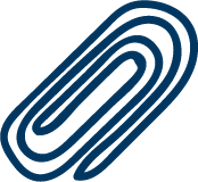